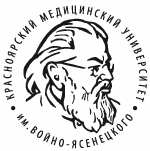 ФГБОУ ВО КрасГМУ им. проф. В.Ф. Войно-Ясенецкого Минздрава России  Кафедра лучевой диагностики ИПО
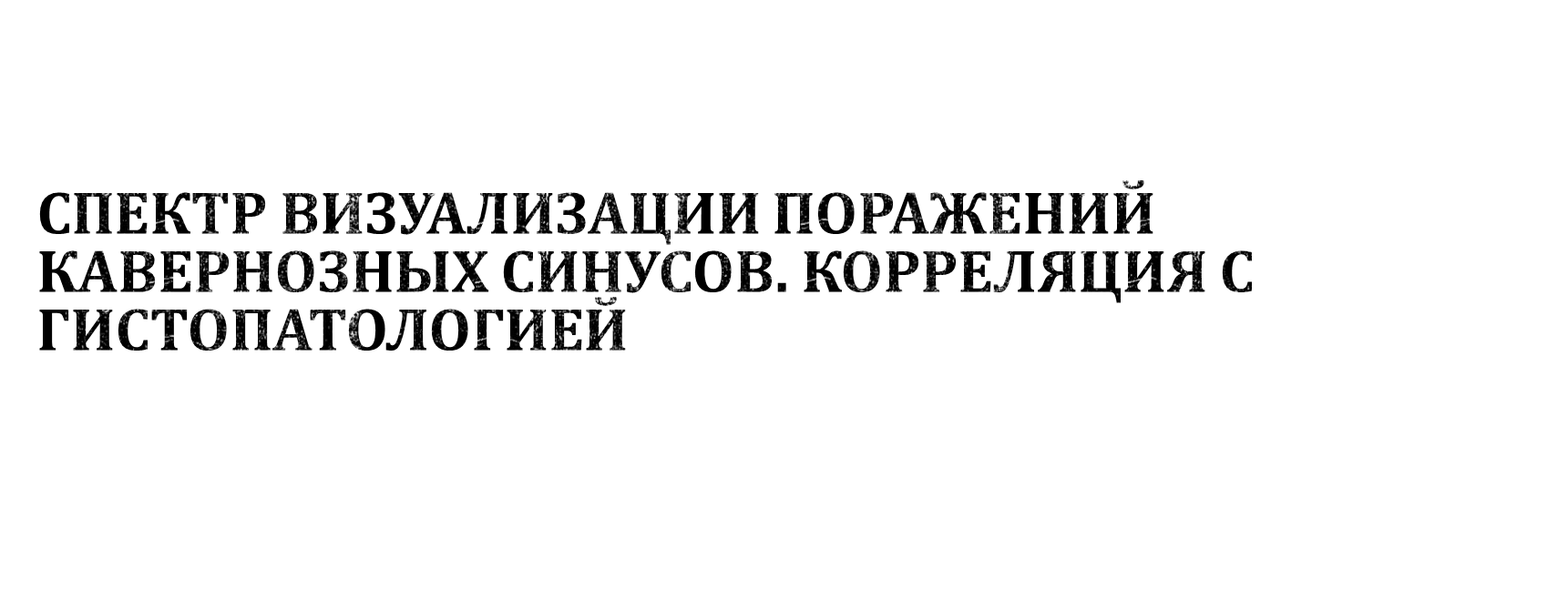 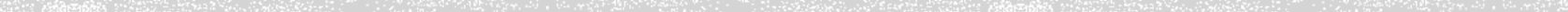 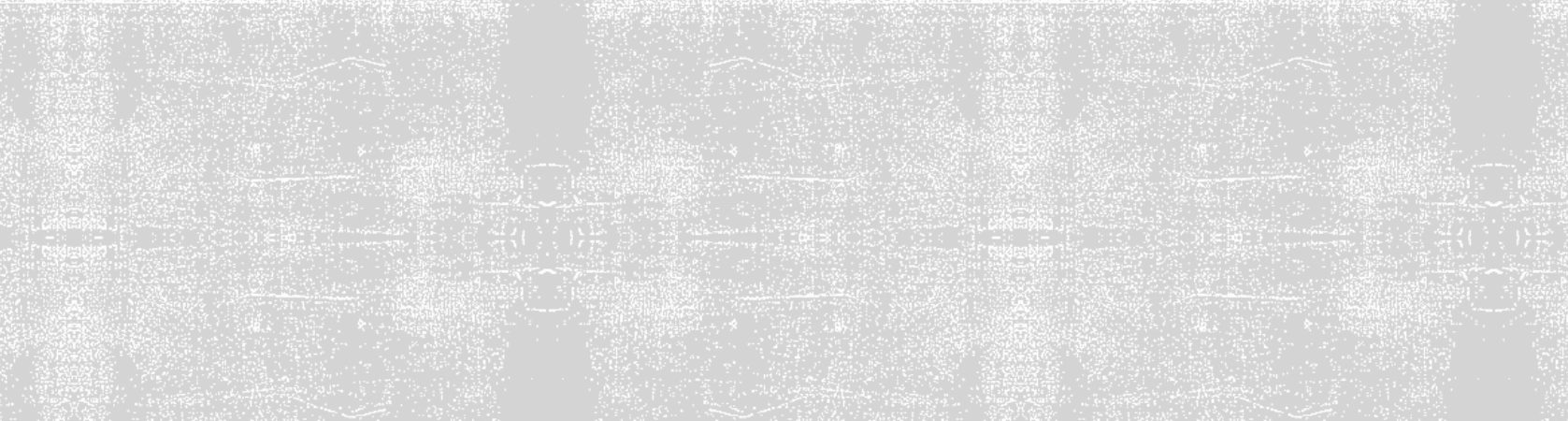 Часть I
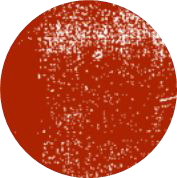 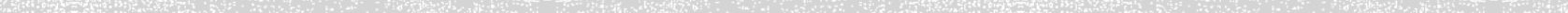 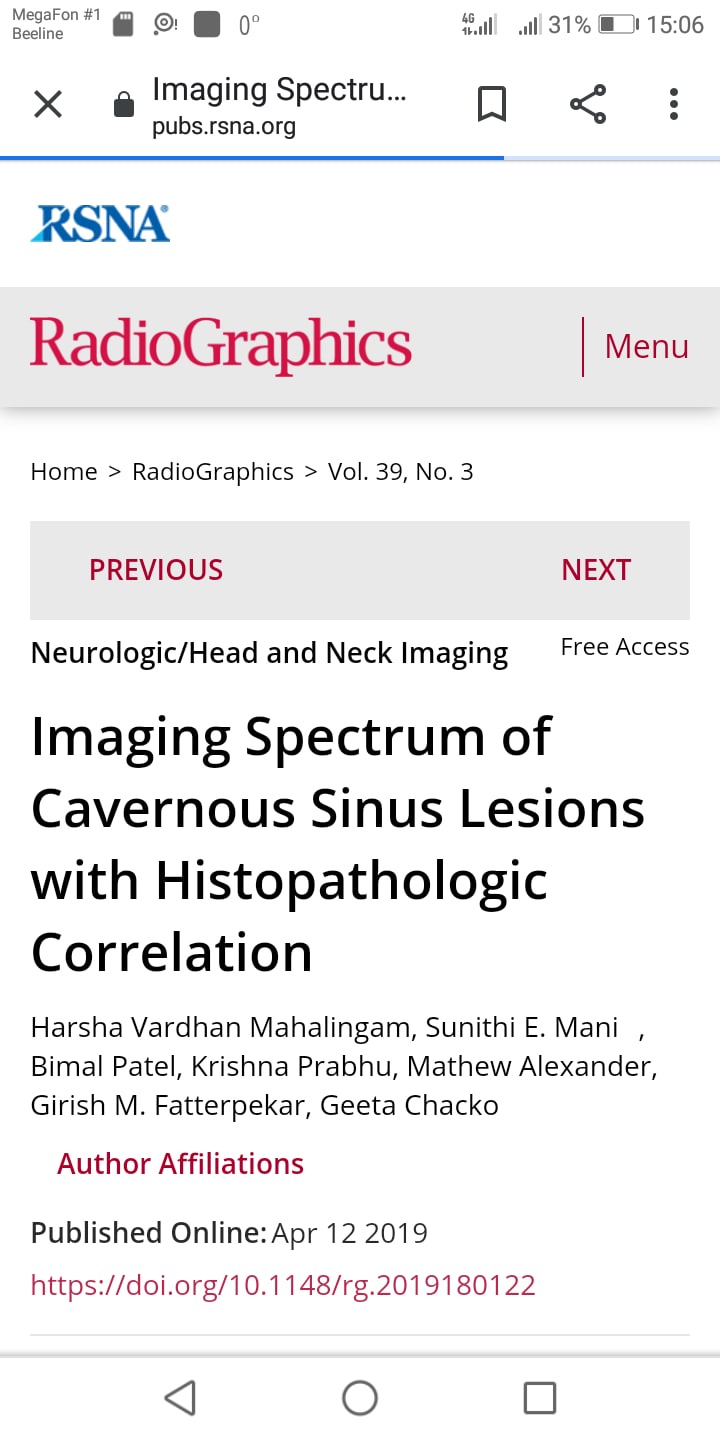 Выполнил: ординатор 2-го года обучения по специальности Рентгенология
Н. В. Голубок
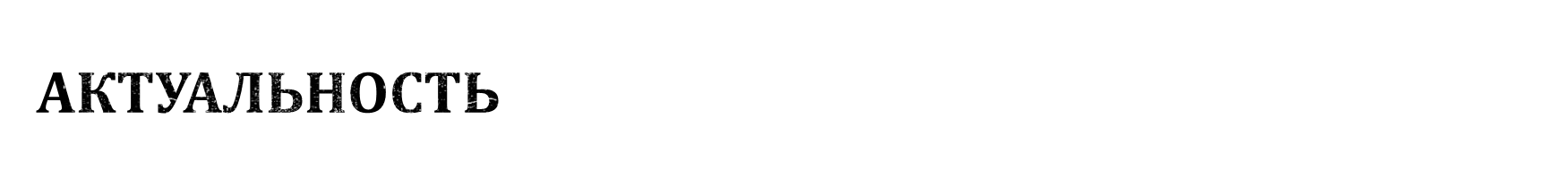 В полости кавернозного синуса проходит внутренняя сонная  артерия и окружающее ее симпатическое сплетение. В стенках синуса- глазодвигательный нерв, блоковый, отводящий и глазной нервы.  Патологические состояния этих анатомических структур могут  иметь схожие клинические проявления. Правильная постановка  диагноза, оценка степени поражения определяют дальнейшую  тактику ведения пациента.
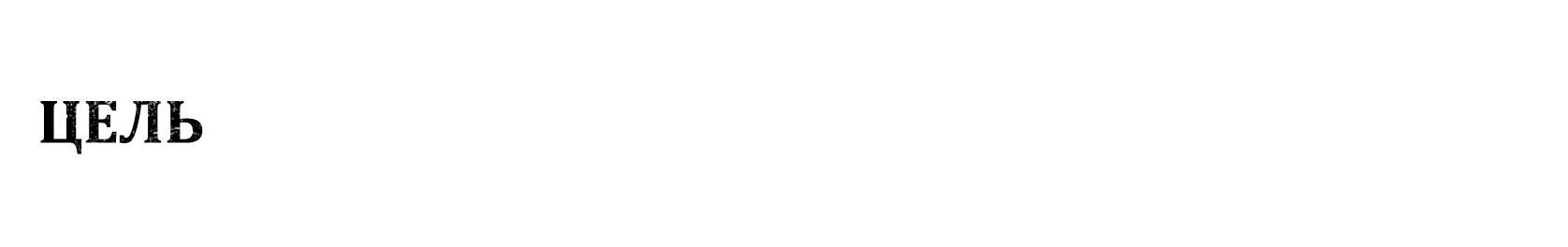 изучить анатомию кавернозного синуса
рассмотреть особенности визуализации патологических состояний  кавернозного синуса, учитывая гистологические данные
научиться дифференцировать патологию кавернозного синуса с другими  патологиями, имеющими схожие клинические и диагностические признаки
разобрать возможные ловушки интерпретации
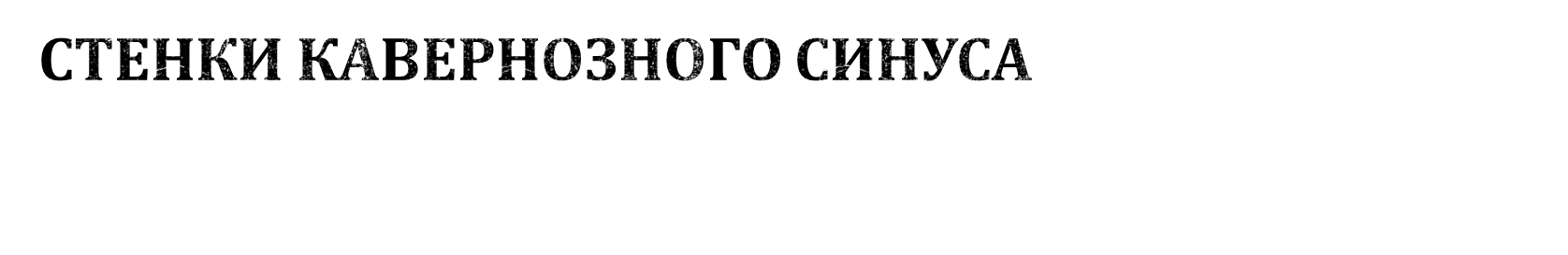 Латеральная;
Медиальная;
Крыша;
Передняя;
Задняя.
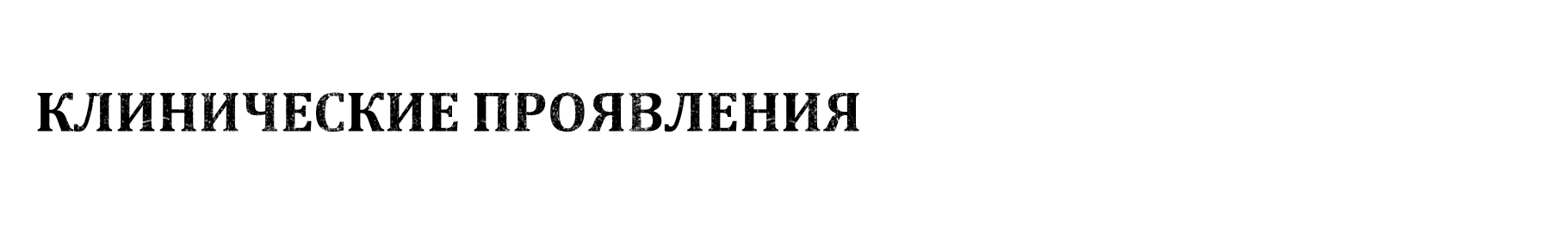 головная боль;
офтальмоплегия;
экзофтальм;
хемоз;
потеря зрения;
невралгия тройничного нерва;
инфаркт мозга из-за поражения ВСА(редко).
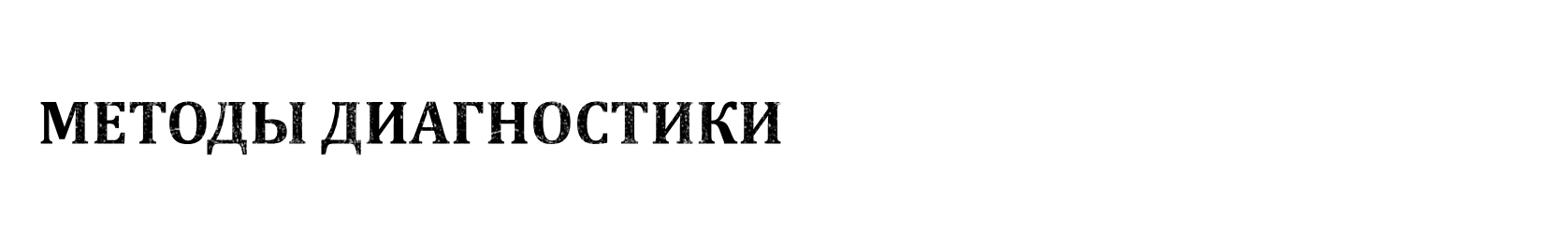 МРТ (метод выбора);
Спиральная КТ(проводится перед операцией и для  оценки костной эрозии или склероза);
КТ-ангиография(используется для оценки взаимосвязи  ВСА с новообразованиями кавернозного синуса, при  подозрении на сосудистые поражения кавернозного  синуса).
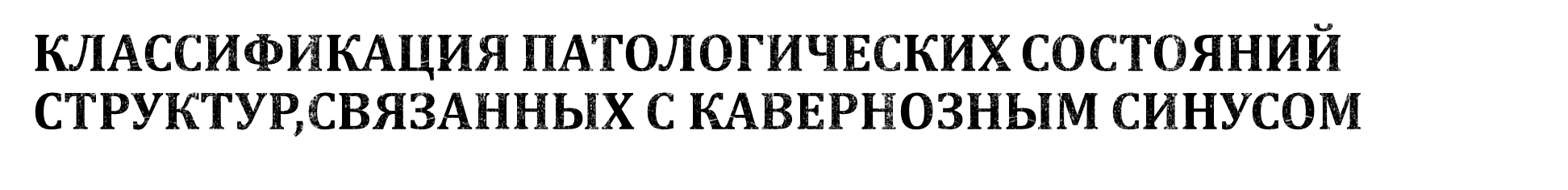 Неопластические:
✔		поражения, возникающие в основном в кавернозном  синусе (аденома гипофиза, менингиома, опухоли  нервных оболочек);
✔		поражения, переходящие в кавернозный синус из соседних  структур;
✔		метастатическое поражение( злокачественные  новообразования головы и шеи, легких, молочной железы,  почек и желудка)
Сосудистые(тромбоз кавернозного синуса CCF, аневризма
ICA);
Инфекционные или воспалительные заболевания;
Иные поражения.
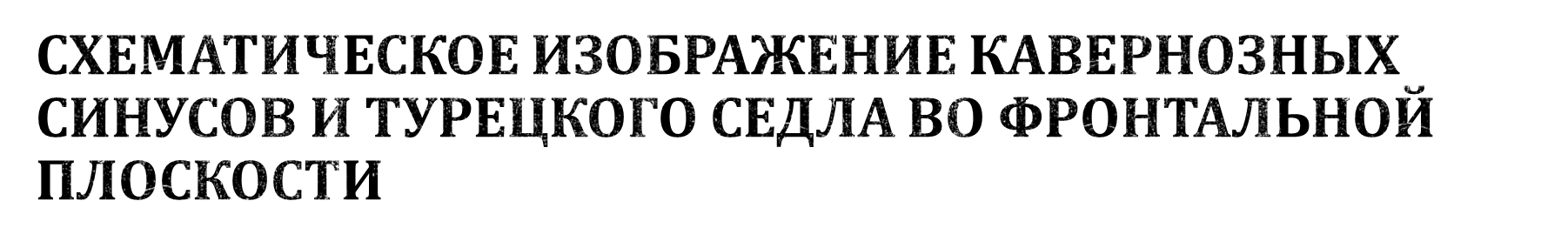 ACA -передняя мозговая артерия, ICA -  кавернозный сегмент ICA, III -  глазодвигательный нерв, IV -  блокированный нерв, MCA -средняя  мозговая артерия, OC - перекрест  зрительного нерва, PIT - гипофиз, SS -  клиновидный синус, VI - отводящий нерв,  V1 -глазной нерв, V2- верхнечелюстной  нерв, черный наконечник стрелки -  внутренний надкостничный слой твердой  мозговой оболочки, белый наконечник  стрелки - наружный менингеальный слой  твердой мозговой оболочки, * -  субарахноидальное пространство.
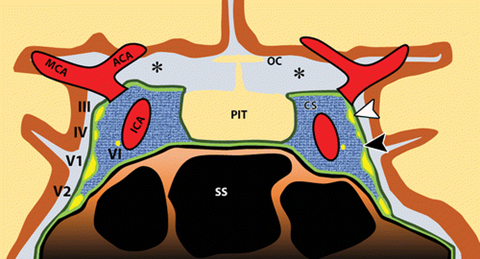 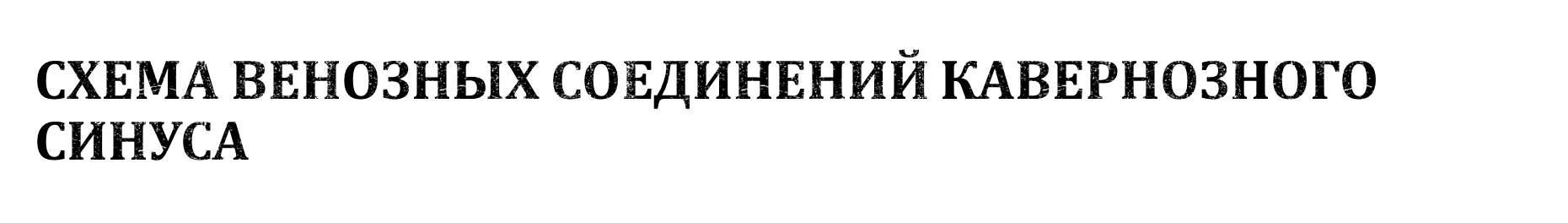 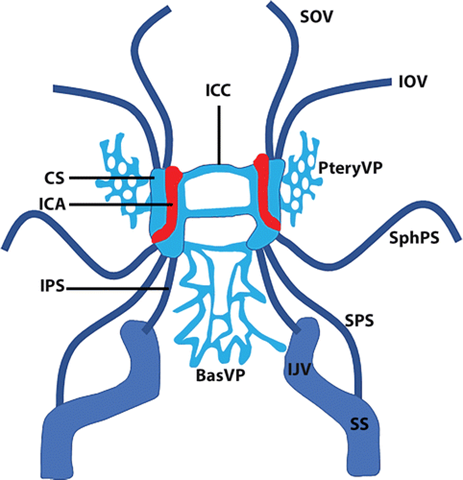 BasVP - базилярное венозное сплетение, ICC- межкавернозное сообщение , IJV - внутренняя яремная  вена, IOV - нижняя глазная вена, IPS -  нижний каменистый синус, PteryVP -  крыловидное венозное сплетение, SОV – верхняя глазная вена, SphPS -  клиновидно - теменной синус, SPS – верхний кавернозный синус, SS - сигмовидный  синус.
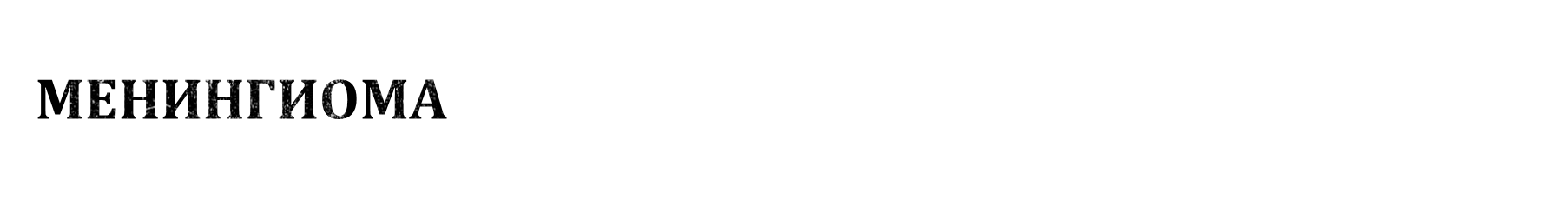 Менингиома - одно из наиболее частых патологий кавернозного  синуса.

Факторы риска(пожилой возраст и женский пол).

На МРТ T2-ВИ (гиперинтенсивность сигнала).

На КТ-изображении (гиператтенуация).
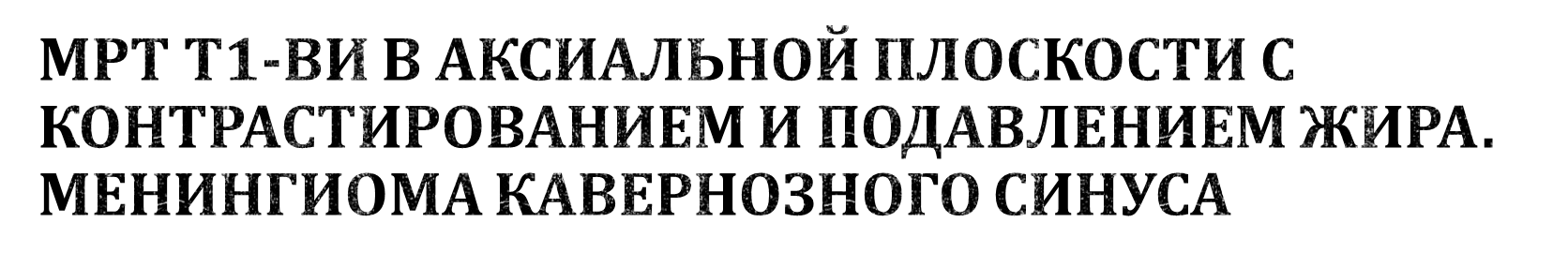 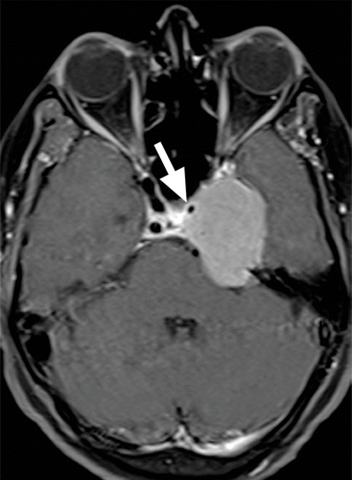 Женщина, 50 лет
Жалобы: левосторонняя лицевая боль и
онемение, в течение 2 лет; диплопия, в  течение 2 мес.
Обьективно: двусторонний отек диска
зрительного нерва, левый
офтальмопарез, отсутствие
роговичного рефлекса слева и  левостороннее отклонение челюсти.
объемное гиперинтенсивное
образование в области левого  кавернозного синуса;
сужение полости левой ВСА
(стрелка).
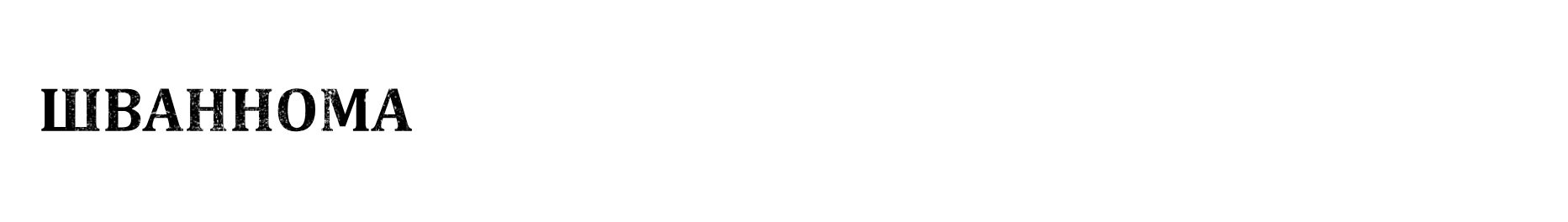 Шваннома- это доброкачественное образование оболочек нервов, возникающие  из шванновских клеток. Чаще возникают из тройничного нерва.
Факторы риска (пожилой возраст, нейрофиброматоз 2 типа в анамнезе).
Гистологически (веретенообразные клетки, тельца Верокея и дегенеративные  изменения).
На Т2-ВИ (неоднородная гиперинтенсивность сигнала).
На Т1-ВИ (гипоинтенсивность сигнала).
Внутри поражения бывают уровни жидкости и кровоизлияния. Чаще овальной  формы, когда ограничены кавернозным синусом, классической формы гантели,  при распространении на заднюю черепную ямку, глазницу или подвисочную  ямку.
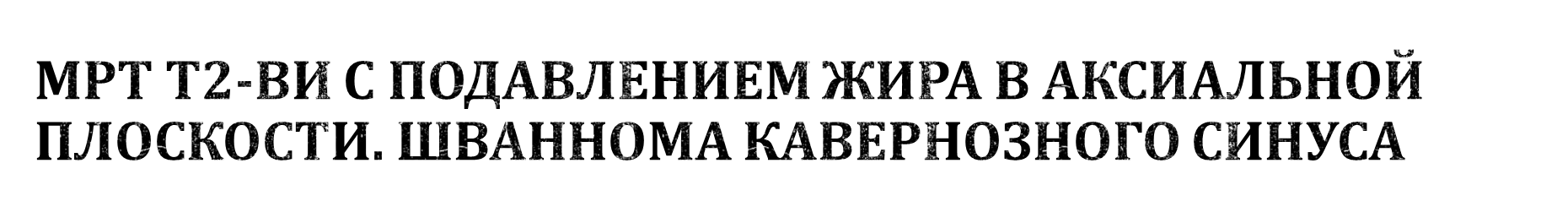 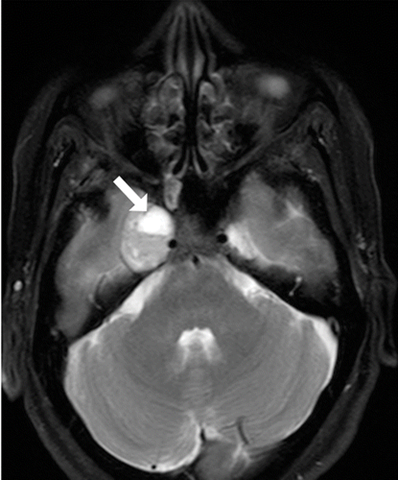 Женщина, 55 лет
Жалобы: головная боль, в течение 1,5 лет;  диплопия, в течение года.
Обьективно: двусторонний отек диска  зрительного нерва, отсутствие правого роговичного рефлекса, паралич правой  прямой мышцы живота.
гиперинтенсивность сигнала в правом  кавернозном синусе с кистозным  компонентом (стрелка)
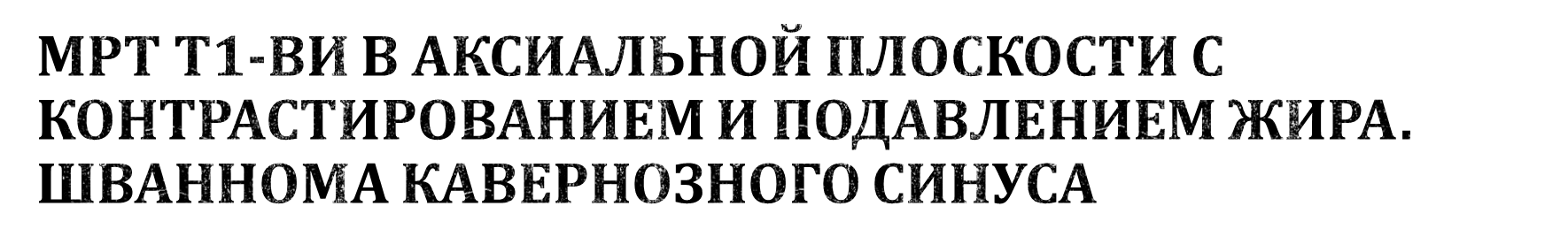 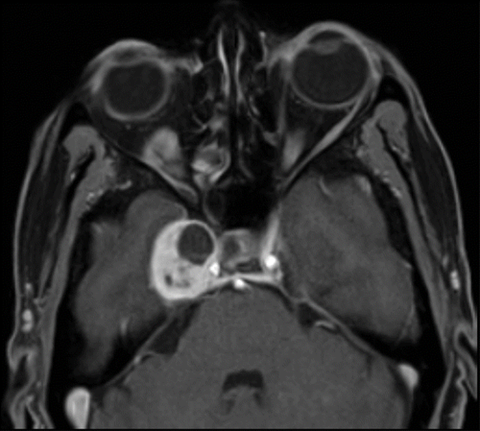 Тот же клинический случай
наличие твердого  компонента
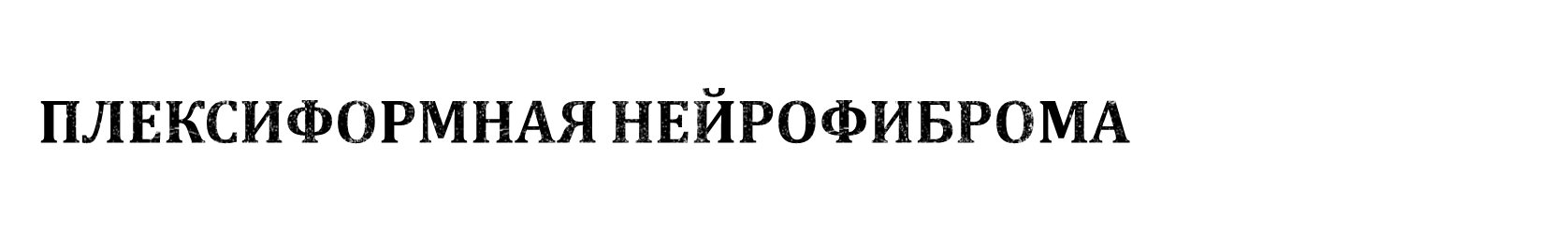 Факторы риска (молодой возраст,нейрофиброматоз1 типа в анамнезе).
Локализация (область глазной или верхнечелюстной ветви тройничного  нерва).
Гистологически (многоузловой узор, из-за вовлечения множества пучков,  которые разрастаются опухолевыми клетками и пучками коллагена).
На Т2-ВИ (периферическая и центральная гиперинтенсивность сигнала,  дисплазия крыла клиновидной кости).
МРТ Т2-ВИ в аксиальной плоскости. Плексиформная  нейрофиброма
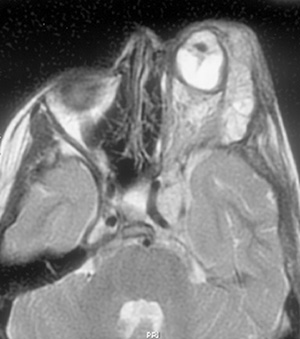 Мальчик, 3 года
Жалобы: прогресссирующий  экзофтальм, отсутствие  светочувствительности слева.  В анамнезе: врожденная  глаукома, экзофтальм слева.
Обьективно: пятна на теле, цвета
«кофе с молоком».
неоднородная  гиперинтенсивность сигнала в  области левой орбиты и левого  кавернозного синуса
МРТ Т2-ВИ во фронтальной плоскости с подавлением  жира. Плексиформная нейрофиброма
Тот же клинический случай
гиперинтенсивные
образования с включениями  гипоинтенсивности в  центральной зоне в области  левой орбиты и левого  кавернозного синус
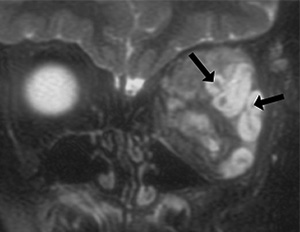 МРТ Т2-ВИ во фронтальной плоскости.  Гемангиоперицитома
Мужчина, 24 года
Жалобы: головная боль, снижение  светочувствительности слева,затруднение  жевания, в течение 3 месяцев.
Обьективно: отек правого диска  зрительного нерва, атрофия зрительного  нерва слева, отклонение челюсти влево,  левосторонний паралич лицевого нерва.
обьемное гиперинтенсивное дольчатое  образование в области средней  черепной ямки слева
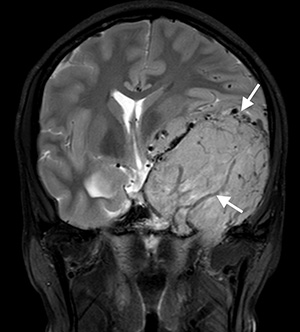 Цифровая субтракционная ангиограмма, после контрастирования левой  наружной сонной артерии. Гемангиоперицитома
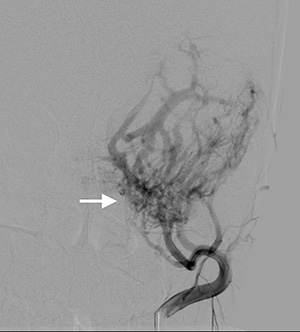 Тот же клинический  случай


обширная
неоваскуляризация  опухоли
Микрофотография. Гемангиоперицитома
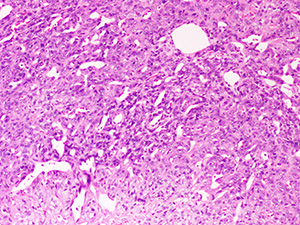 Тот же клинический случай
крупные клетки с плеоморфными  ядрами, выраженными ядрышками и  умеренным количеством  эозинофильной цитоплазмы.  Опухоль богато васкуляризирована,  с несколькими разветвленными  тонкостенными сосудами
Схематическая диаграмма степеней инвазии  кавернозного синуса аденомой гипофиза системы Knosp  et al
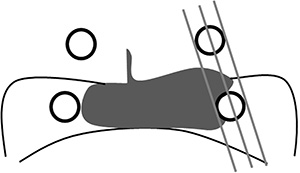 Классификация:
аденома гипофиза не пересекает медиальную  касательную линию
аденома гипофиза пересекает медиальную  касательную, но не интеркаротидную линию
аденома гипофиза пересекает межкаротидную  линию, но не латеральную касательную
аденома гипофиза пересекает латеральную  касательную линию
аденома гипофиза пересекает  межкаротидную линию, но не  латеральную касательную, что  соответсвует степени 2
Схематическая диаграмма системы Cottier et al
Используется для расчета процента окружности ВСА, контактирующей с аденомой гипофиза,  переходящей на кавернозный синус. Диаметр кавернозного сегмента ВСА делится на 12 часов,  количество часов в контакте с опухолью подсчитывается и делится на 12:
Более 67% (>8/12 часов) - инвазия кавернозного синуса;
Менее 25% (<3/12 часов) -отсутствие инвазии кавернозного синуса.
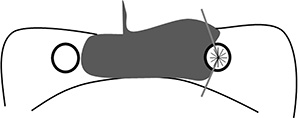 процент окружности ВСА,  контактирующей с аденомой  гипофиза составляет 33%
МРТ Т2-ВИ во фронтальной плоскости. Аденома  гипофиза
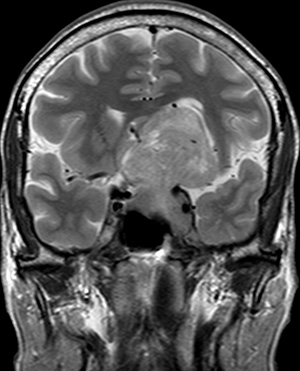 обьемное селлярно-супраселлярное  образование, доходящее до  латеральной касательной линии.
Угол контакта ВСА с аденомой  гипофиза более 67%, что  свидетельствует о инвазии левого  кавернозного синуса.
МРТ Т1-ВИ в аксиальной плоскости с усилением гадолинием и  подавлением жира. Аденоидно-кистозная карцинома
Женщина, 50 лет
Жалобы: головная боль, экзофтальм  слева, в течение 2 лет
Обьективно: снижение  светочувствительности левого глаза,  дефект афферентного зрачка,  левосторонняя офтальмоплегия
гиперинтенсивное образование,  прилегающее к левой боковой  стенке полости носа
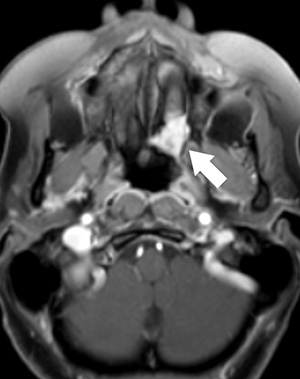 МРТ Т1-ВИ в аксиальной плоскости с усилением гадолинием и  подавлением жира. Аденоидно-кистозная карцинома
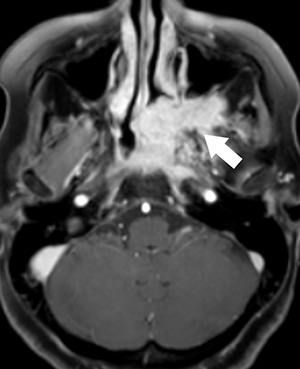 Тот же, клинический случай

гиперинтенсивное образование,  распространяющееся на левую  крылонебную ямку
МРТ Т1-ВИ в аксиальной плоскости с усилением гадолинием и  подавлением жира. Аденоидно-кистозная карцинома
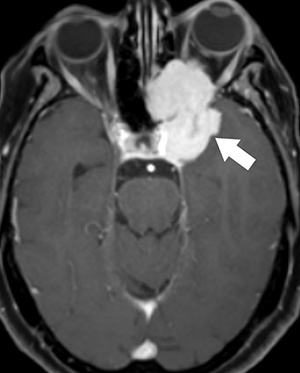 Тот же клинический  случай
гиперинтенсивное
образование,  распространяющееся на  левую глазницу и  левый кавернозный  синус
Микрофотография. Аденоидно-кистозная карцинома
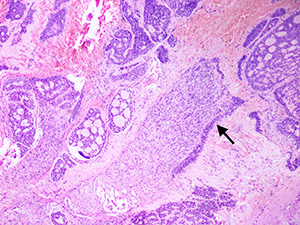 Тот же клинический случай
клетки с гиперхромными  ядрами и светлой  цитоплазмой

кистозная перестройка  клеток
Гистологическая  картина периневральной  инвазии
МРТ Т2-ВИ во фронтальной плоскости. Супраселлярная  герминогенная опухоль
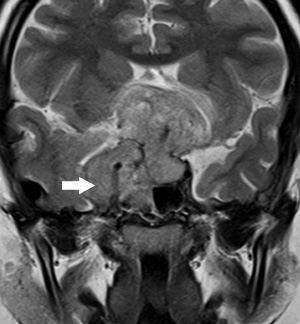 Девочка, 9 лет
Жалобы: полиурия, полидипсия, головная боль, в  течение месяца, диплопия со снижением зрения на оба  глаза, в течение 15 дней
Лаборатлрно:бета-клетки хорионического  гонадотропина человека в спинномозговой жидкости в  количестве 574 мМЕ/мл; норма <5 мМЕ/мл, альфа-  фетопротеин в количестве 278 МЕ/мл; норма <1,2  МЕ/мл
обьемное гиперинтенсивное образование, дольчатого  строения, распространяющееся на правый  кавернозный синус.
МРТ Т1-ВИ во фронтальной плоскости. Супраселлярная  герминогенная опухоль
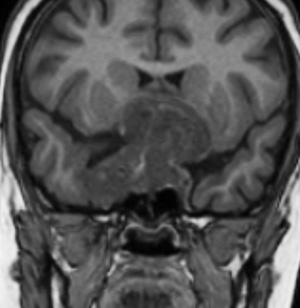 Тот же клинический  случай

гипоинтенсивность
сигнала
МРТ Т1-ВИ во фронтальной плоскости с усилением  гадолинием. Супраселлярная герминогенная опухоль
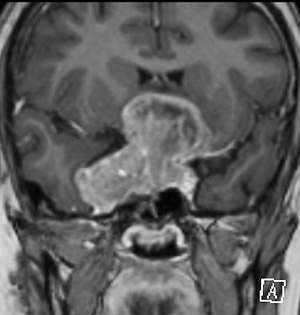 Тот же клинический  случай
однородный
гипоинтенсивный  сигнал с  неконтрастными  включениями в  верхней части  образования.
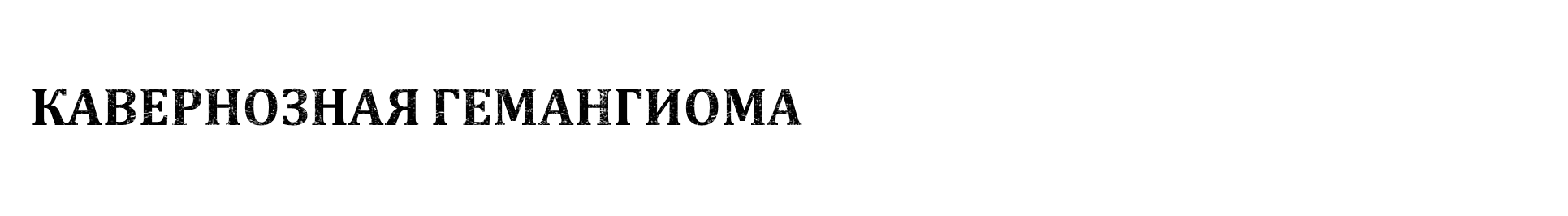 Это сосудистая мальформация.
Локализация (чаще всего в паренхиме головного мозга, могут возникать в  кавернозном синусе или мосто-мозжечковых углах).
Факторы риска (средний возраст, женский пол).
Гистологически( многочисленные расширенные сосудистые каналы,  выстланные эндотелиальными клетками).
На МРТ Т2-ВИ(гиперинтенсивность сигнала).
НаТ1-ВИ с контрастированием(постепенное «заполнение» контрастным  веществом с однородной гиперинтенсивностью сигнала).
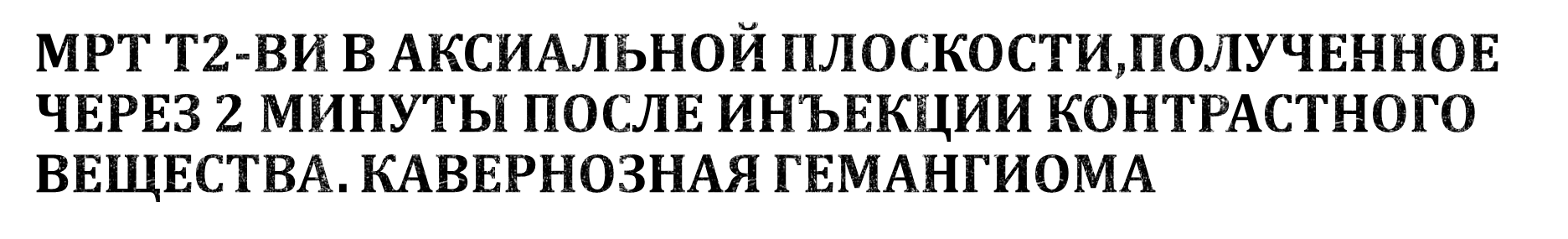 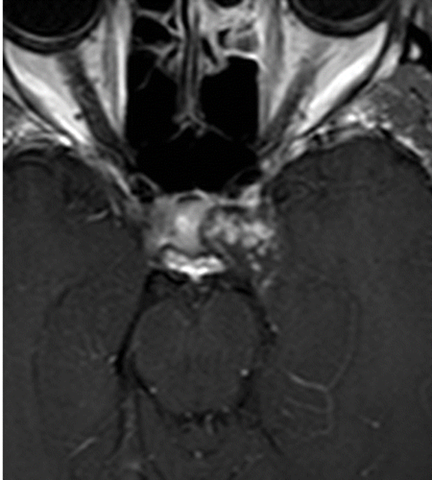 Женщина, 45 лет
Жалобы: снижение остроты зрения на  левый глаз, в течение 6 месяцев.
центральное усиление сигнала  внутри поражения.
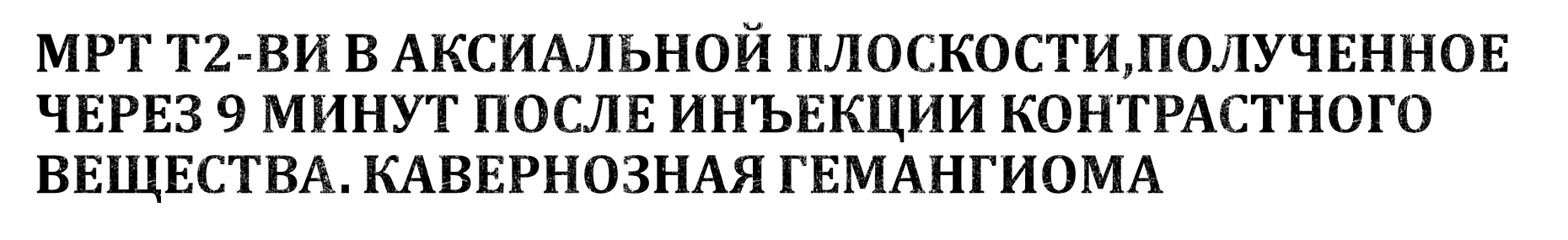 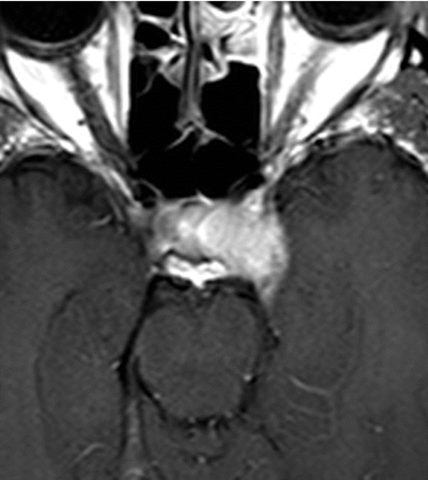 Тот же  клинический  случай
полное  заполнение  контрастным  вевеством с  однородным  усилением
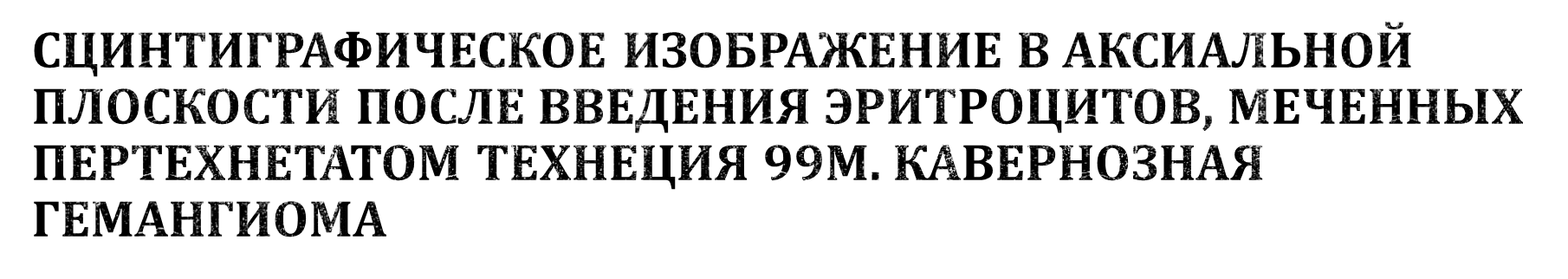 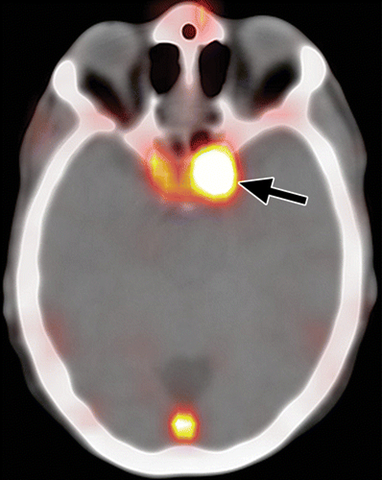 Тот же клинический  случай
накопление  индикатора внутри  поражения в левый  кавернозный синус  (стрелка).
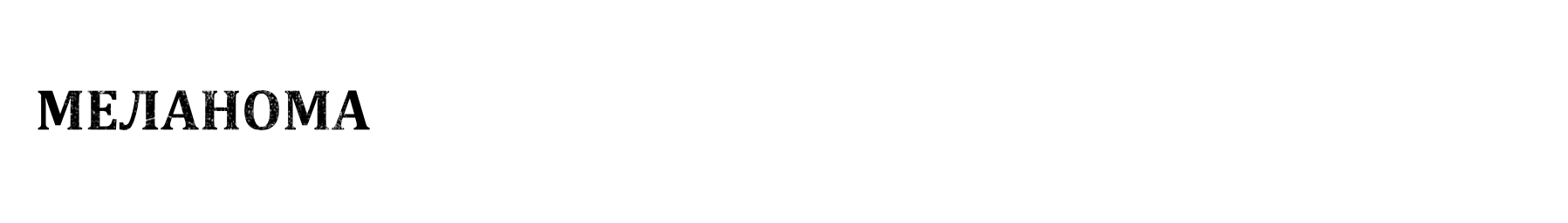 Бывают доброкачественные (меланоцитома) и злокачественные (меланома).
Чаще возникает в возрасте 40-50 лет.
Гистологически (многоугольные или веретенообразные клетки.  Митотическая активность и ядрышки незаметны при меланоцитомах, но  заметны при меланомах).
Локализацияя (задняя черепная ямка, пещера тройничного нерва, шейный и  грудной позвоночный канал).
На КТ-изображении(гиператтенуация).
	На МРТ-изображении (гиперинтенсивность сигнала на Т1-ВИ и  неоднородная интенсивность сигнала с участками гипоинтенсивности на Т2-  ВИ).
КТ– ИЗОБРАЖЕНИЕ В АКСИАЛЬНОЙ ПЛОСКОСТИ. МЕЛАНОМА КАВЕРНОЗНОГО СИНУСА
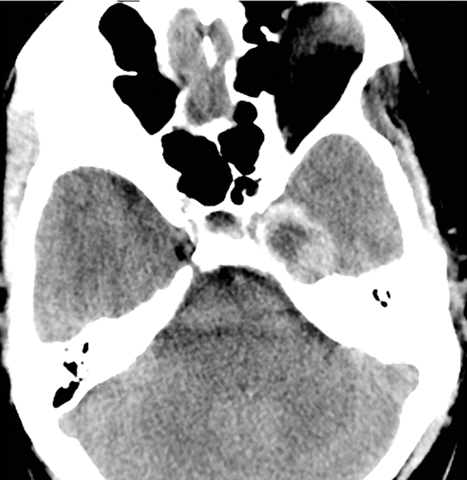 Женщина, 36 лет
Жалобы: головная боль, в течение 3 лет;  онемение левой стороны лица, трудности  при жевании и диплопия, в течение 6  месяцев.
Обьективно: паралич левой прямой мышцы живота, умеренный птоз,  ослабление силы левой жевательной  мышцы, отсутствие рефлекса глазного  дна слева.
неоднородное образование с  периферической гиператтенуацией в  левом кавернозном синусе.
МРТ Т1-ВИ ВО ФРОНТАЛЬНОЙ ПЛОСКОСТИ.  МЕЛАНОМА КАВЕРНОЗНОГО СИНУСА
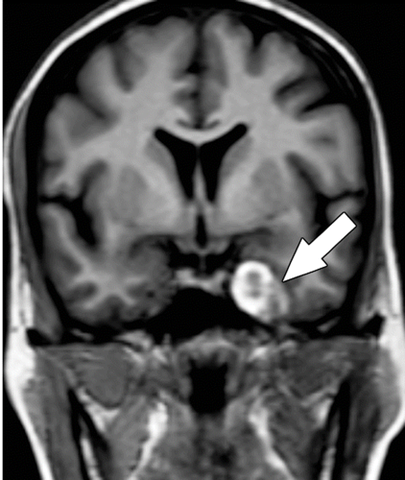 Тот же клинический  случай
гиперинтенсивность опухоли .
МИКРОФОТОГРАФИЯ.МЕЛАНОМА КАВЕРНОЗНОГО СИНУСА
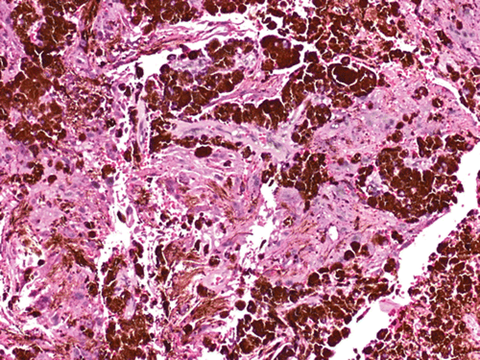 Тот же клинический случай
гнезда веретенообразных или  многоугольных клеток, сильно  пигментированные.
ПРОДОЛЖЕНИЕ СЛЕДУЕТ!